Agregador de compres per a PIMES
Enginyeria informàtica
Java EE
Lluís Torroja Fontanet                                                                                                                 GENER 2023
Index
Introducció
Context
Objectius
Planificació
Especificació
Disseny de l’Arquitectura
Conclusions
Demostració
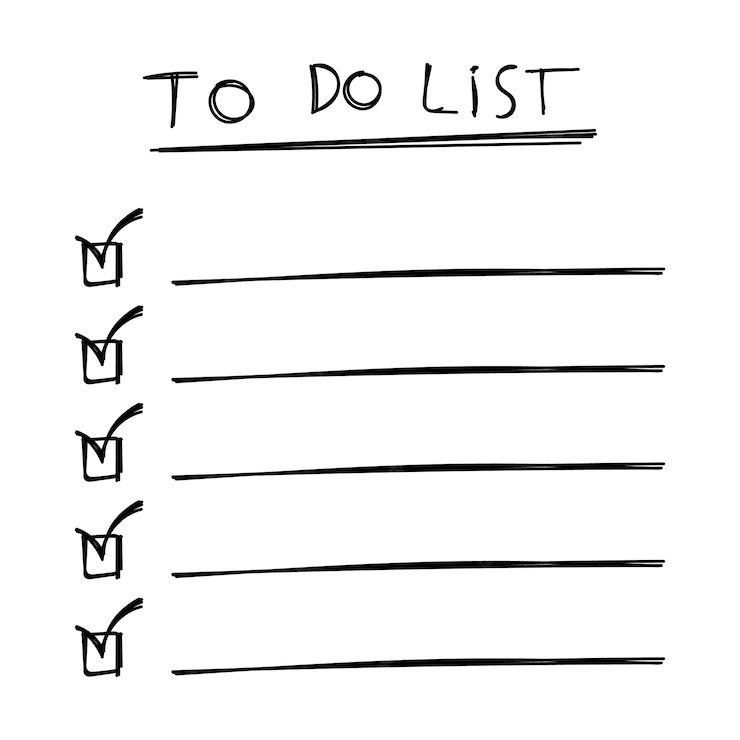 Context
Crisi de preus
Grans empreses vs. petites empreses
Competència
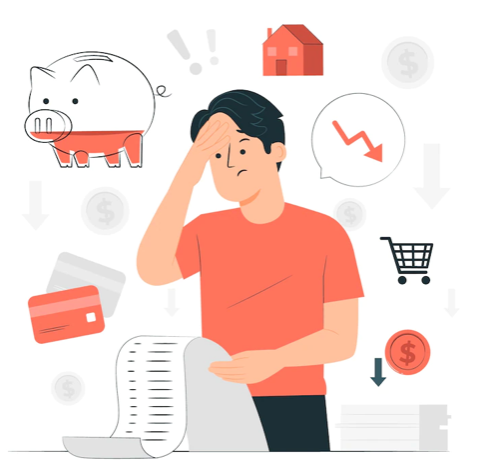 Objectius
Generals
Proposar una solució informàtica.
Didàctics
Confirmar aprenentatges adquirits.
Personals
Adquirir i confirmar coneixements.
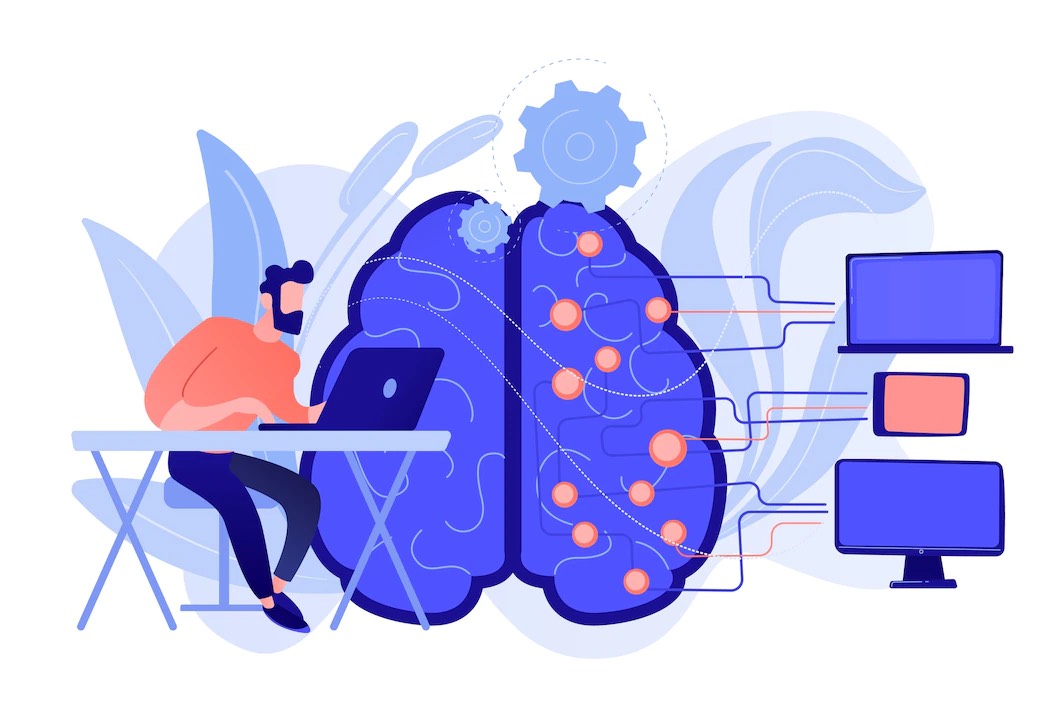 Planificació
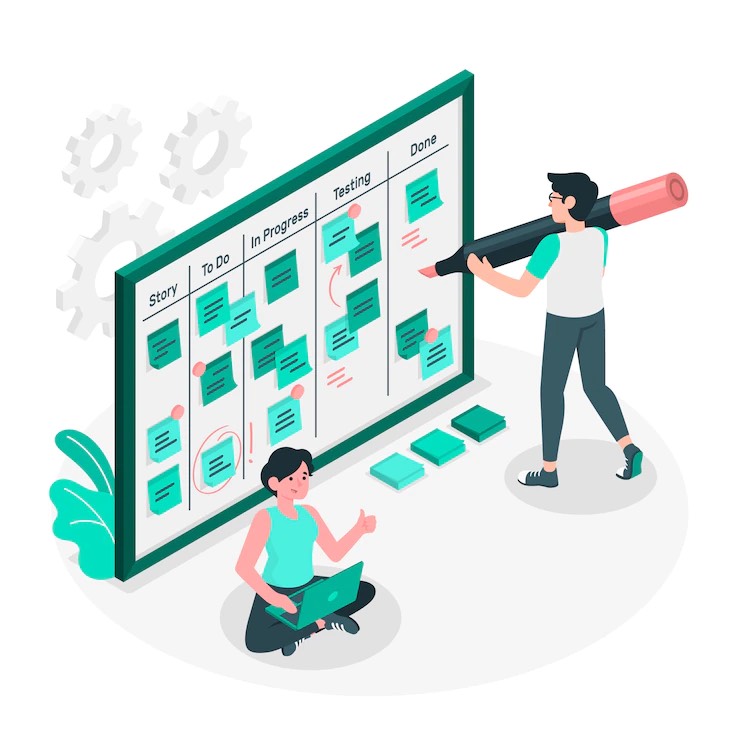 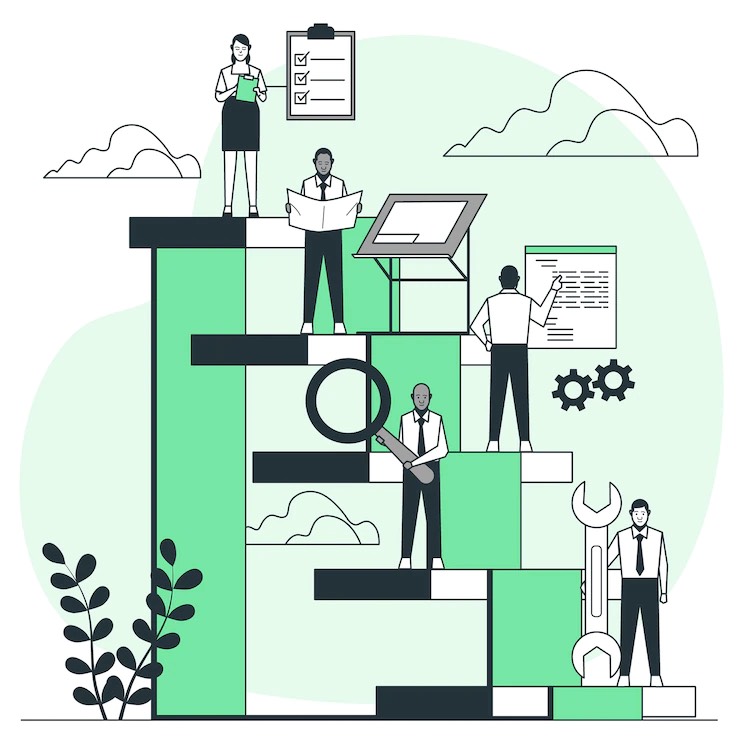 Waterfall
Agile
Especificació
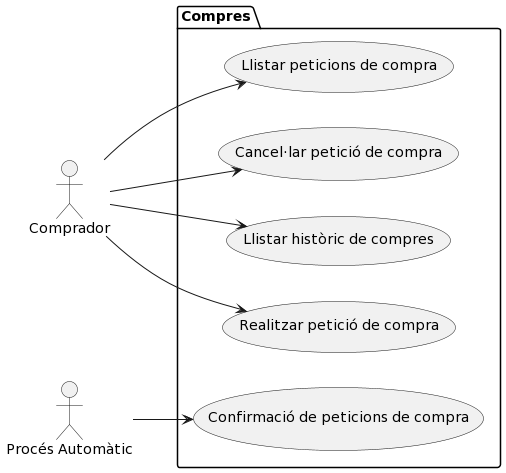 Requisits funcionals
Requisits no funcionals
Actors
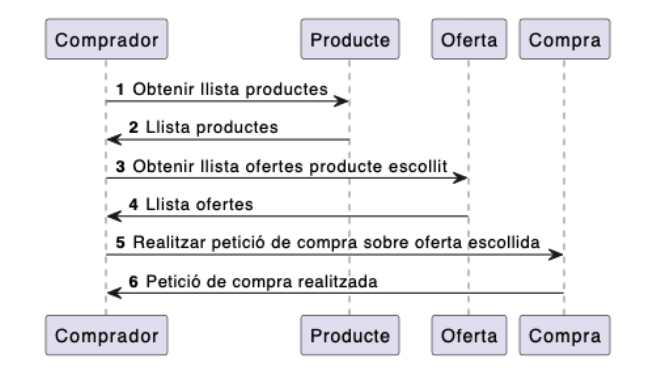 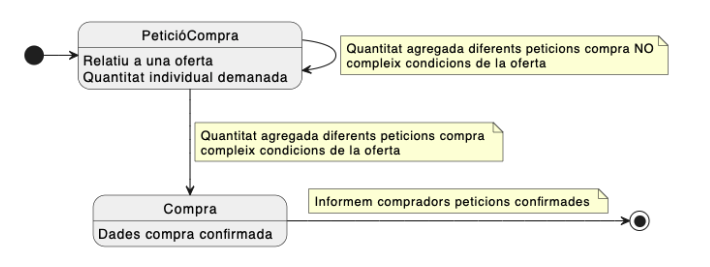 Arquitectura
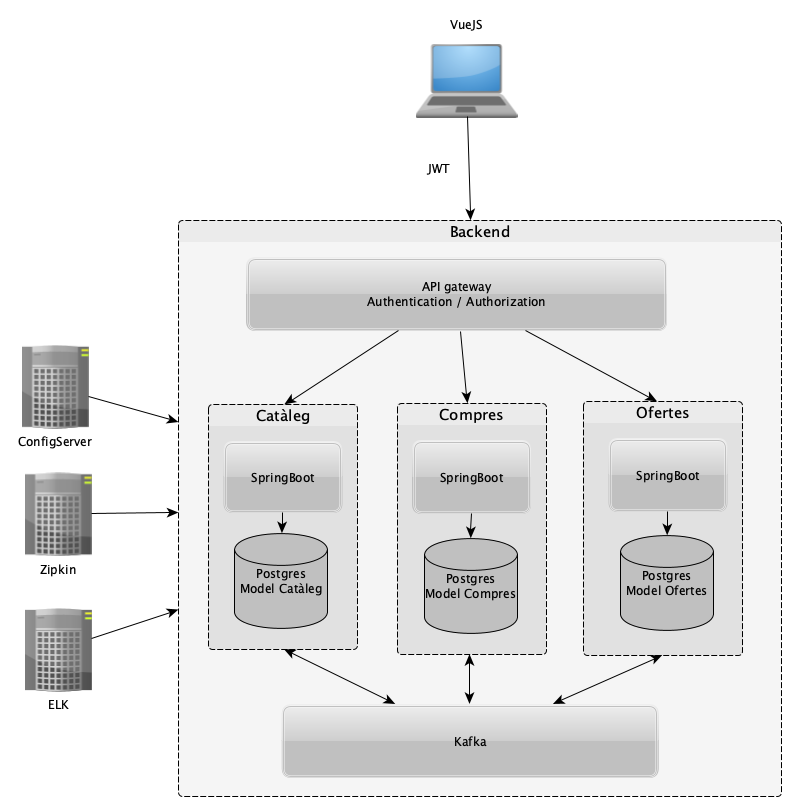 Frontend (SPA)
Framework javascript (VueJS)
Backend (API REST)
Microserveis (Spring Boot)
Postgres
Backend
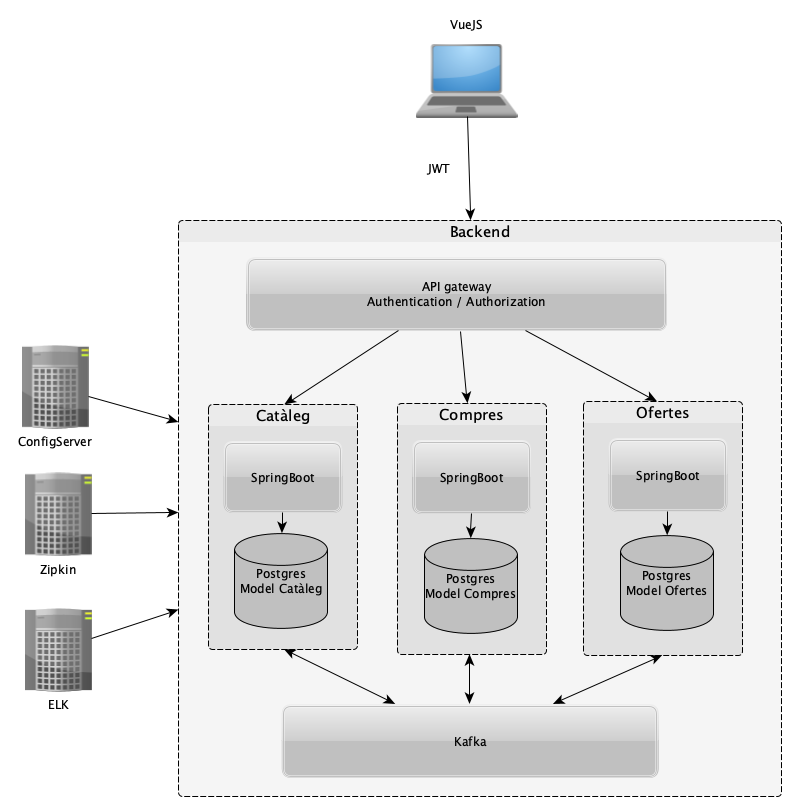 Seguretat: JWT
Comunicació: REST i Kafka
Infraestructura 
Configserver
Zipkin
ELK
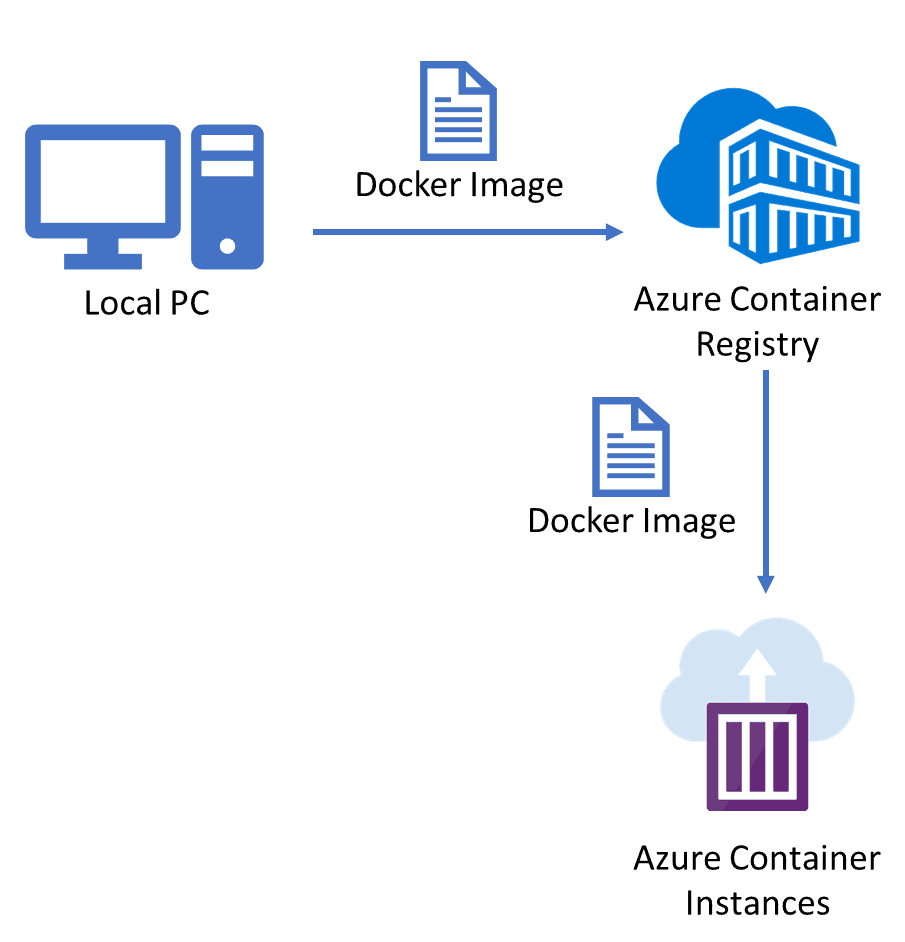 Deploy
Docker
Docker compose
Azure
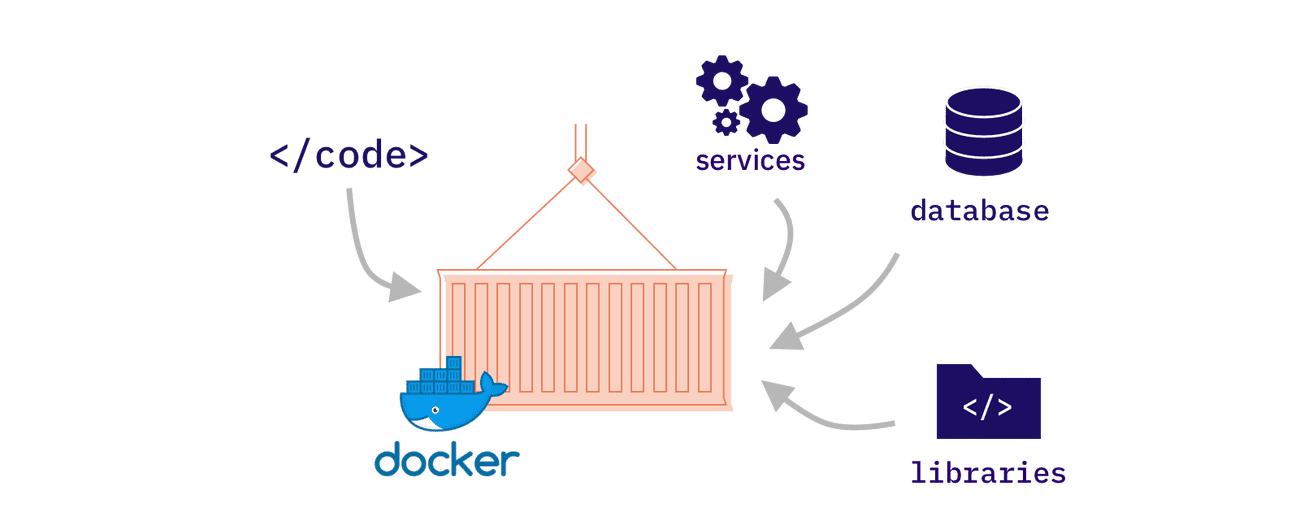 Conclusions
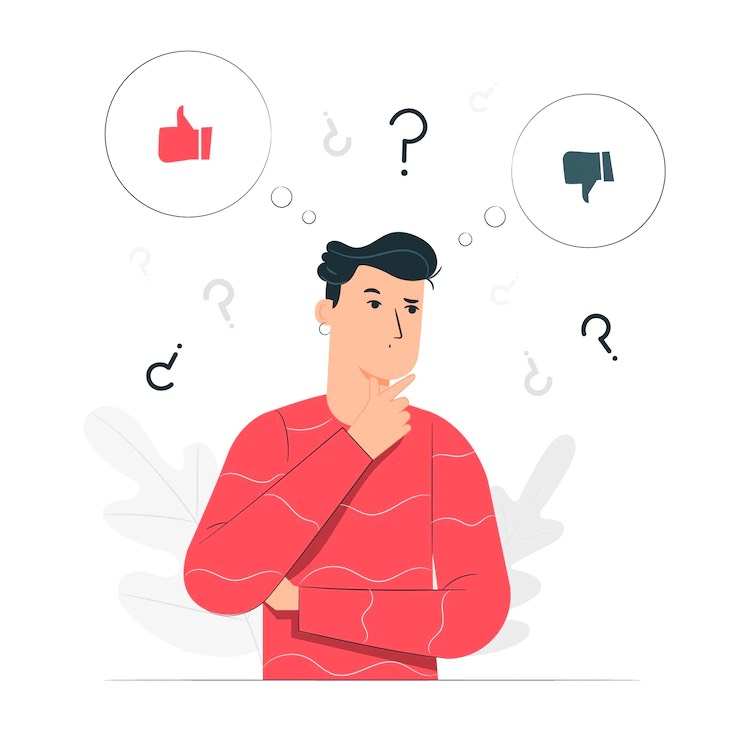 Metodologia clàssica i agile
Frameworks JavaScript 
Microserveis sí, però …
Comunicació asíncrona amb kafka
Demostració
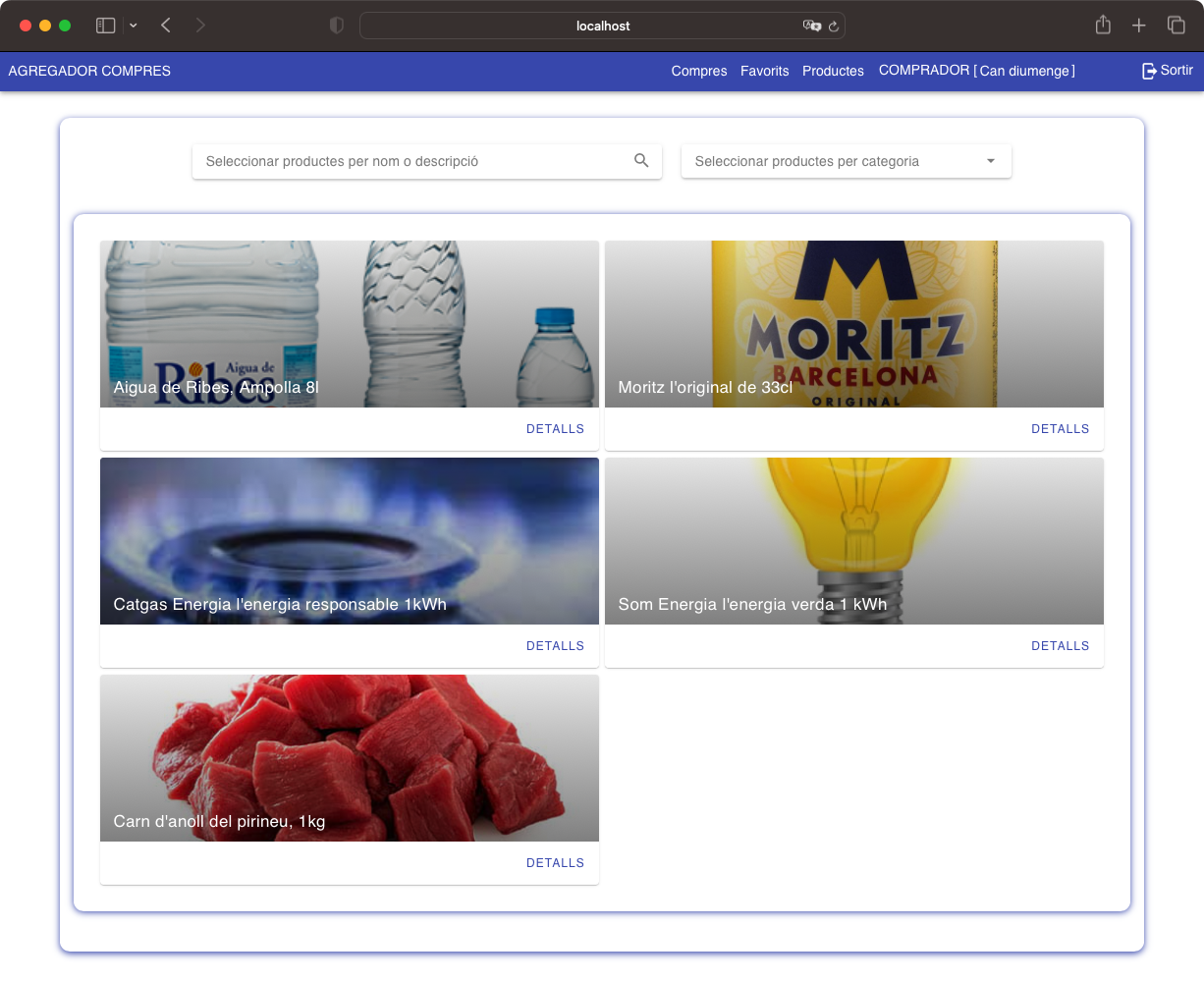 Vídeo presentació
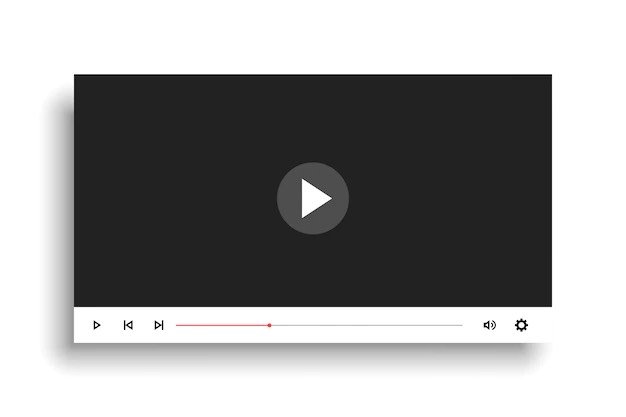 Gràcies